Medicine in third world countries
Scarlett Kleiman
The figures
In some countries, life expectancy has dropped to below 50.
Approximately 1.6 million Africans died of malaria, tuberculosis and HIV-related illnesses in 2015.
Less than 2% of drugs consumed in Africa are produced on the continent, meaning that many sick patients do not have access to locally produced drugs and may not afford to buy the imported ones.
Globally, 50% of children under five who die of pneumonia, diarrhoea, measles, HIV, tuberculosis and malaria are in Africa, according to the World Health Organisation .
https://www.youtube.com/watch?v=EnddrlHLVTM
Major diseases affecting the population
Without access to medicines, Africans are susceptible to the three big killer diseases on the continent: malaria, tuberculosis and HIV/AIDS. 


	“when you seek medical attention, you are often informed that there is no medication 	and advised to go to the big hospitals,” which the majority of the poor cannot afford. “The system does not care about your [empty] pockets.”
Major diseases affecting the population: Malaria
Malaria is a major cause of illness and death in many of the world's poorest countries. 
It is spread from person to person by the bite of mosquitoes infected with a microorganism called Plasmodium.
In 2016, an estimated 445,000 people died of malaria—most were young children in sub-Saharan Africa. 
Within the last decade, increasing numbers of partners and resources have rapidly increased malaria control efforts. 
Treating a child for malaria in Uganda with artemisinin combination therapy will cost a household the equivalent of 11 days’ income. 
Malaria is a preventable and treatable disease.
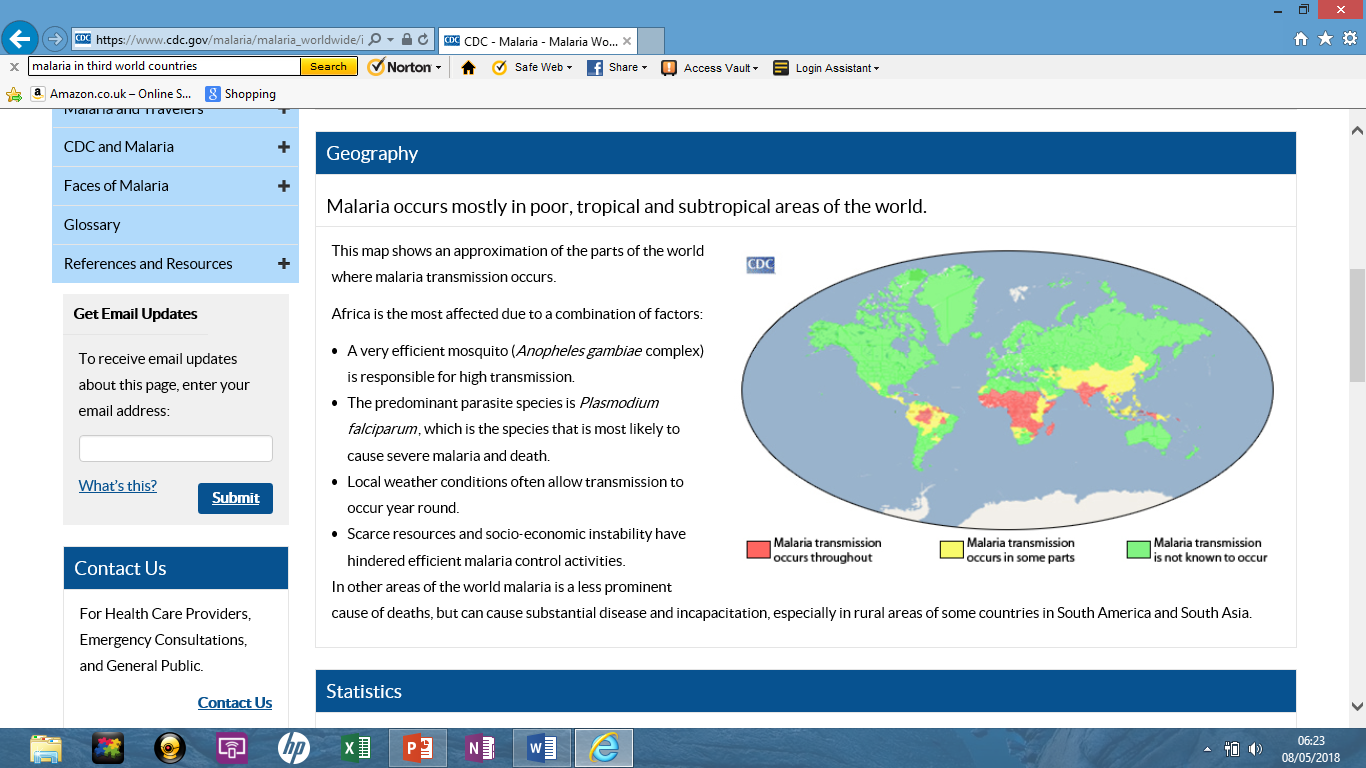 Why Africa?
Africa is the most affected due to a combination of factors:
•A very efficient mosquito (Anopheles gambiae complex) is responsible for high transmission.
•The predominant parasite species is Plasmodium falciparum, which is the species that is most likely to cause severe malaria and death.
•Local weather conditions often allow transmission to occur year round.
•Scarce resources and socio-economic instability have hindered efficient malaria control activities.
What inhibits access to medication and adequate treatment?
The two major causes are a shortage of resources and the lack of skilled personnel.
Africa’s inefficient and bureaucratic public sector supply system mean that drugs are very costly or unavailable completely. 
Added to these are the poor transportation system, a lack of storage facilities for pharmaceutical products and a weak manufacturing capacity.
Many African countries do not have the technical, financial or human resources required for high-scale drug production.
https://www.youtube.com/watch?v=VAT27Zzoktc
Progress already made
National aid:
Morocco is Africa’s second-largest pharmaceutical producer (after South Africa), and has 40 pharmaceutical manufacturing companies that supply 70% of products for local consumption and also exports to neighbouring countries. 
Countries such as Ghana, Kenya, Nigeria and Tanzania are currently developing production capacity.
Countries such as Ghana and South Africa have made efforts to make drugs affordable through insurance schemes, but these efforts have been largely feeble. 
Overall, insurance schemes cover less than 8% of the population of sub-Saharan Africa and do not cover prescription medicines on an outpatient basis
Progress already made
International aid:
The British government’s website states:

We work with governments and health organisations to improve healthcare systems in the poorest countries, including supporting the development of drugs and vaccines.
We work to make it easier for poor people to get access to and use healthcare services when they need them.
We will improve children’s health, saving 250,000 newborn babies’ lives by 2015.
We will improve reproductive, maternal and newborn healthcare. From 2010 to 2015, we will spend an extra £2.1 billion on women’s and newborn health. We aim to save the lives of at least 50,000 women in pregnancy and childbirth.
Progress already made
We will help halve malaria deaths in at least 10 of the worst affected countries by 2015.
We will help halve the number of cases of and deaths from tuberculosis (TB) by 2015, compared to 1990 levels.
We are working with partners to immunise millions of children every year from killer diseases.
We will help control or eliminate 7 major neglected tropical diseases – improving the lives of 140 million people by 2015.
We are improving health services to prevent and treat non-communicable diseases, including heart disease, cancers, diabetes and mental health problems.
We will reduce new HIV infections; improve diagnosis, treatment and care of HIV and AIDS; and reduce stigma and discrimination towards people with HIV and AIDS.
We fund research to solve global health problems that threaten the lives of millions of people around the world.
What needs to be done
Though we can deliver short-term aid and try to develop innovative vaccines or treatments for these diseases, the real issue is the danger of a weak healthcare system. 
To address this, we must focus on building better healthcare infrastructure in Africa.
Africa bears one-quarter of the global disease burden, yet has only 2% of the world’s doctors.   Three main improvements include:
Digital technologies
Getting the right knowledge, skills and resources where they’re needed
Public-private partnerships for health


https://www.youtube.com/watch?v=txdmlPqc5rM